Mystery Mouse loves superheroes! He likes to track their footprintsto find out which superheroes have completed their missions.
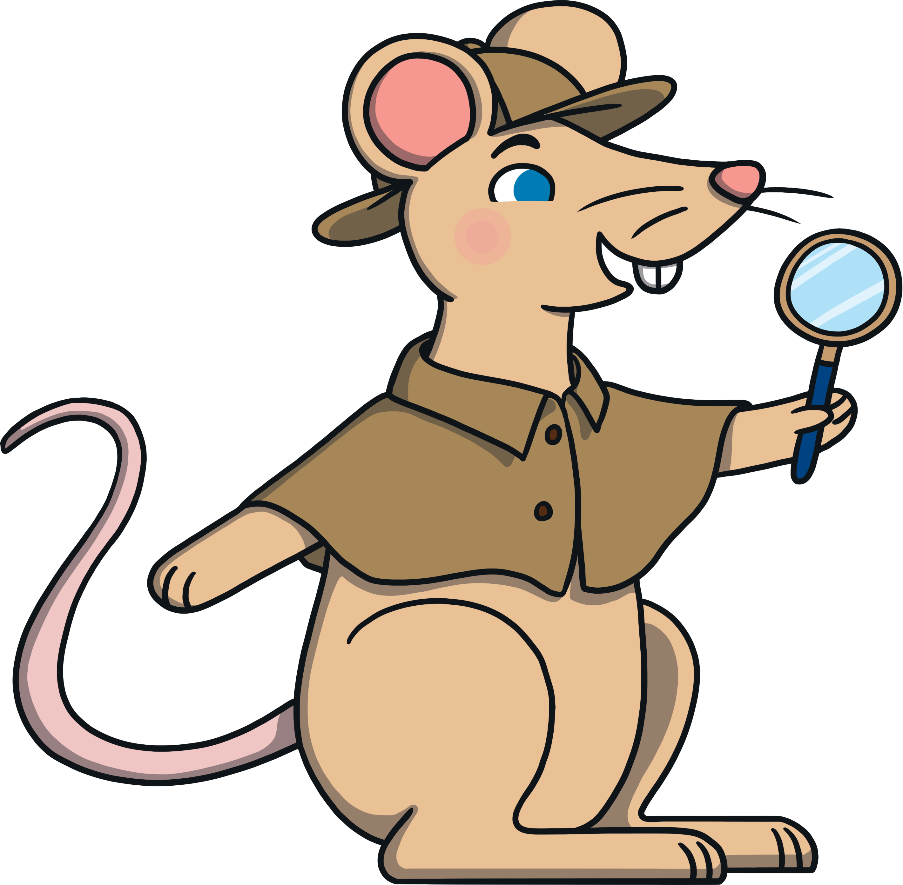 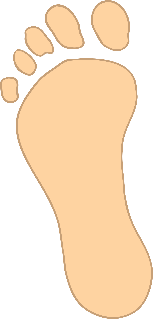 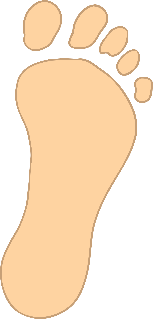 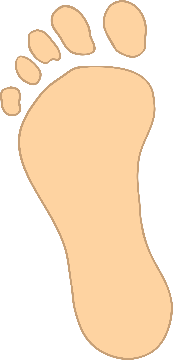 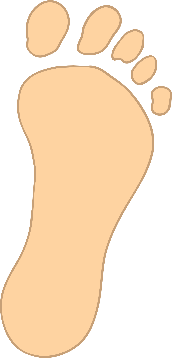 Can you help Mystery Mouse to work out which superheroeshave been leaving their footprints behind?
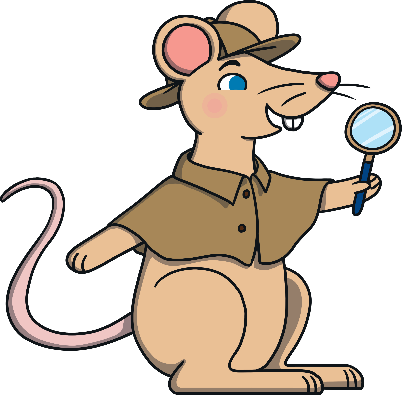 Which superhero left this footprint? How do you know?
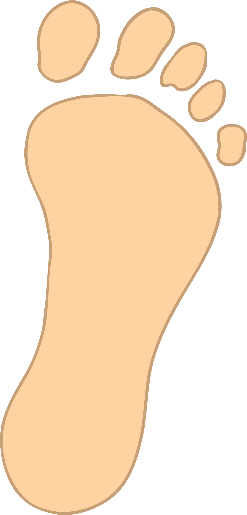 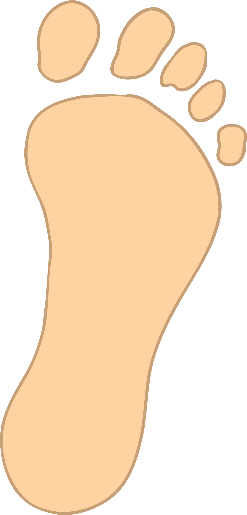 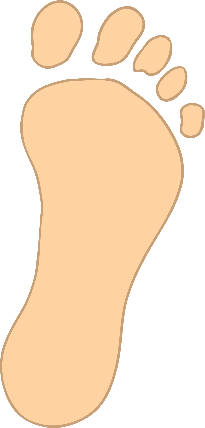 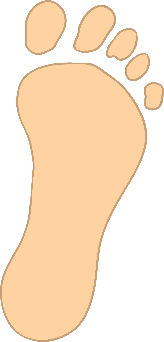 It wasn’t me!
Try again.
It wasn’t me!
Try again.
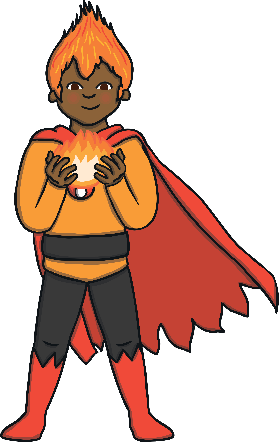 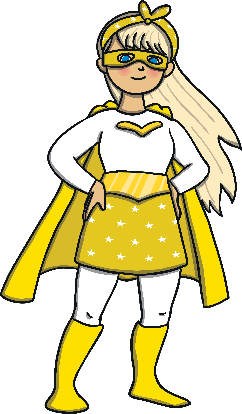 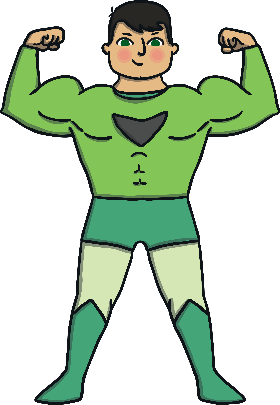 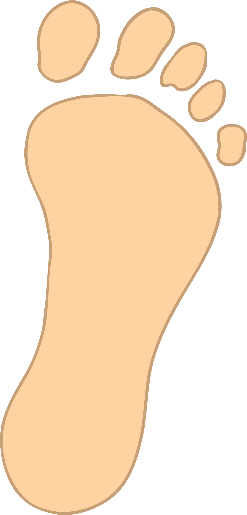 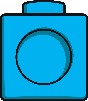 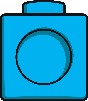 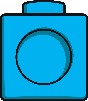 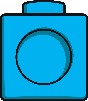 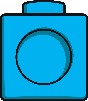 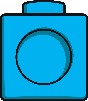 Correct!
How many cubes long do you think my footprint is?
Click it to find out.
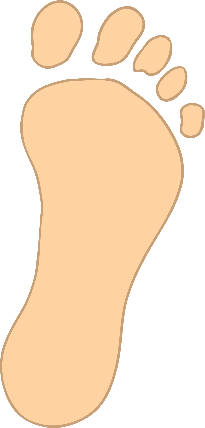 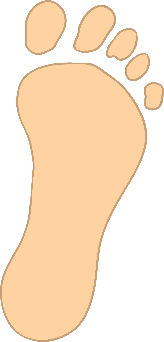 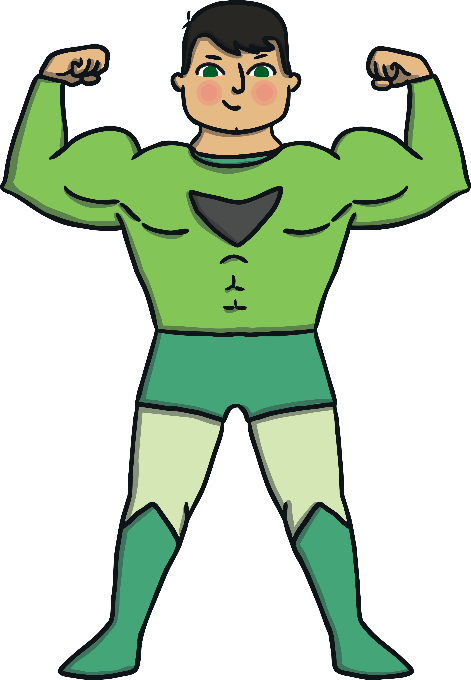 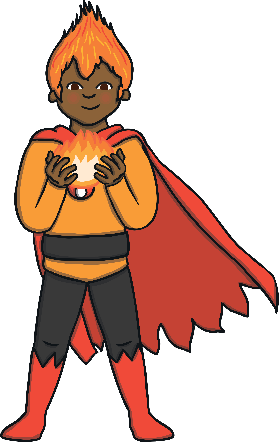 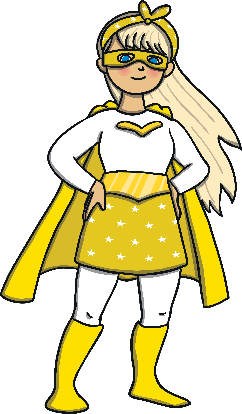 Next
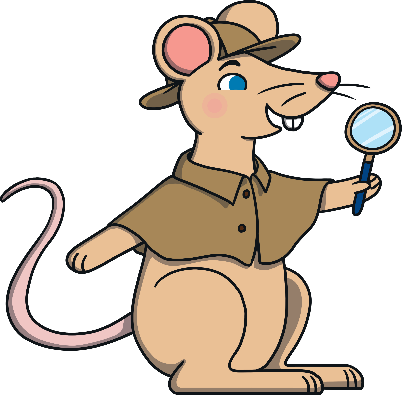 Which superhero left this footprint? How do you know?
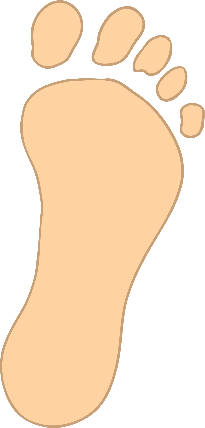 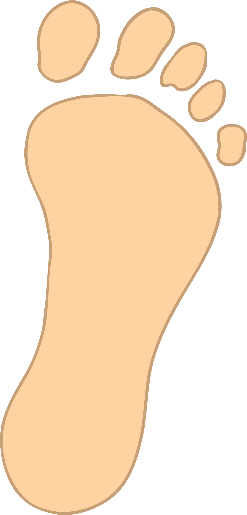 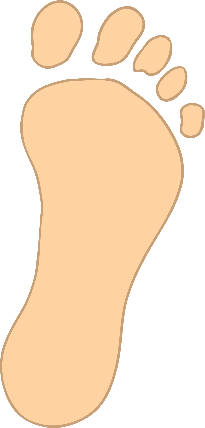 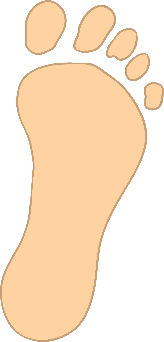 It wasn’t me!
Try again.
It wasn’t me!
Try again.
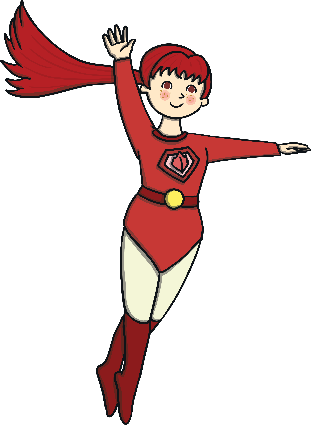 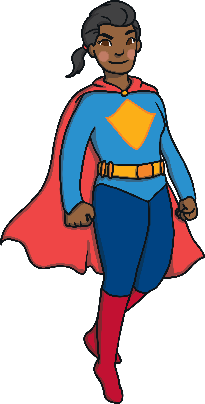 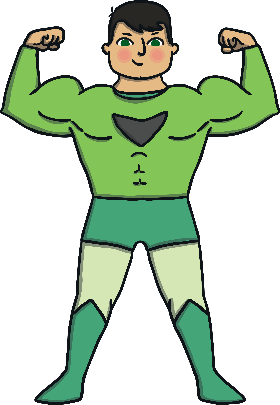 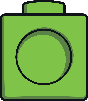 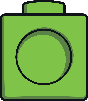 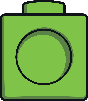 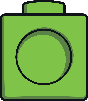 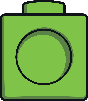 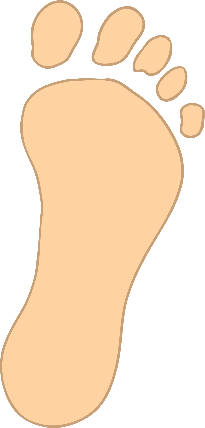 Correct!
How many cubes long do you think my footprint is?
Click it to find out.
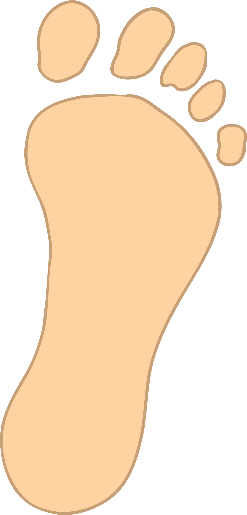 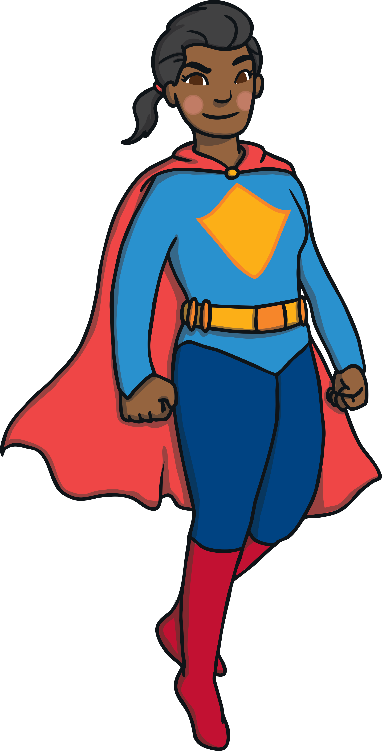 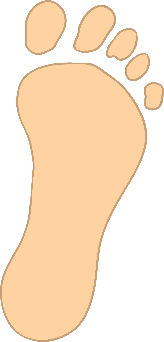 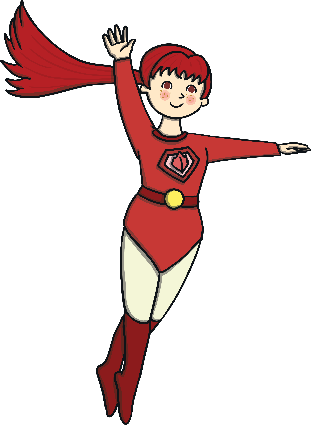 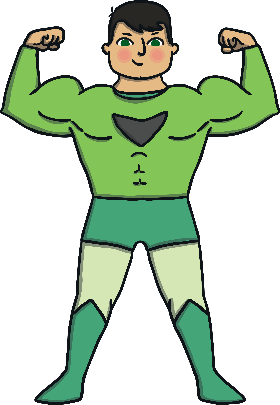 Next
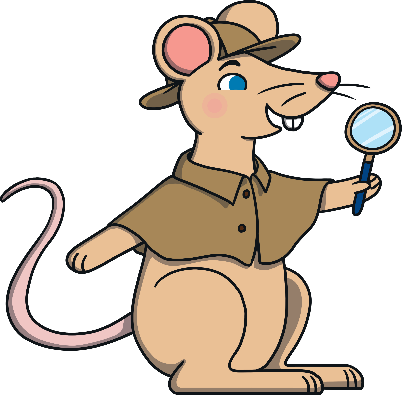 Which superhero left this footprint? How do you know?
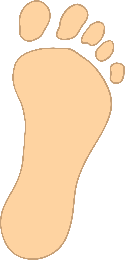 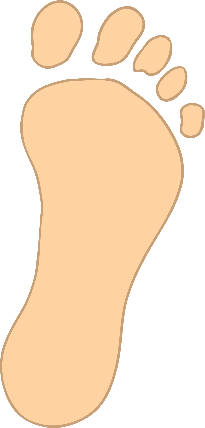 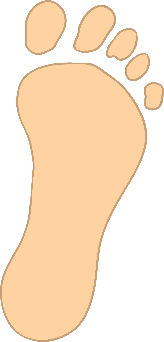 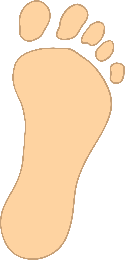 It wasn’t me!
Try again.
It wasn’t me!
Try again.
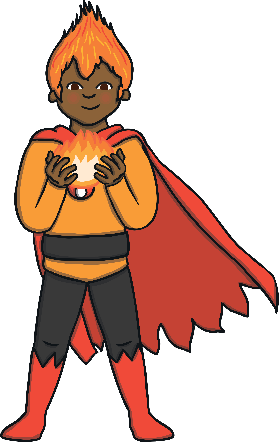 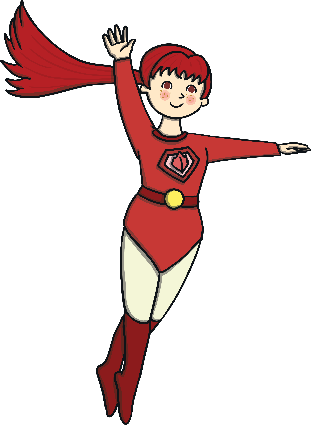 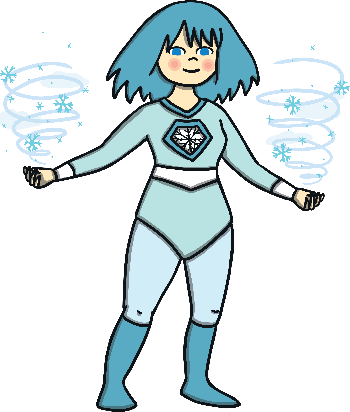 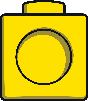 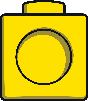 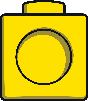 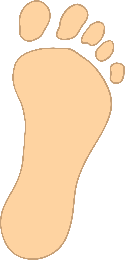 Correct!
How many cubes long do you think my footprint is?
Click it to find out.
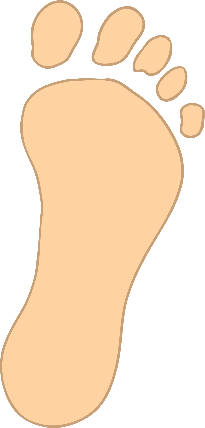 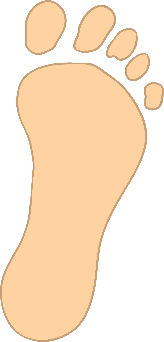 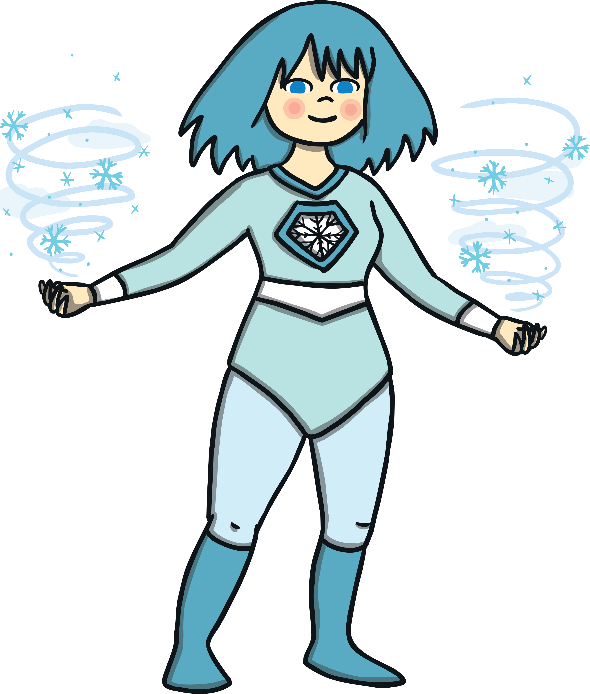 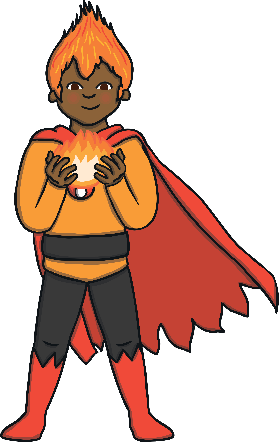 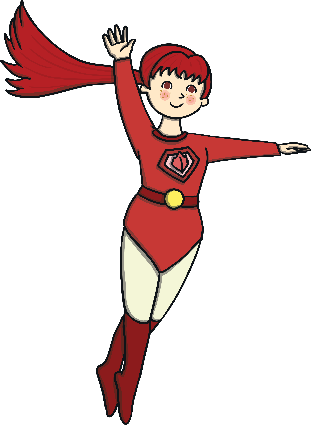 Next
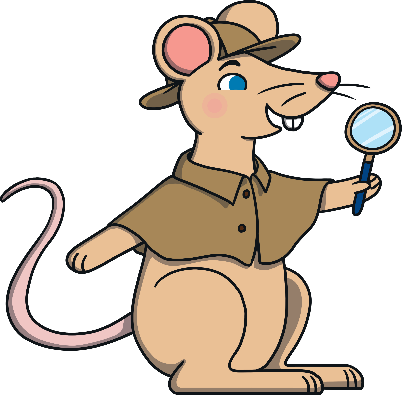 I found a footprint that is 6 cubes long.
Who does it belong to? How can you work it out?
That’s right!
My footprint is 6 cubes long.
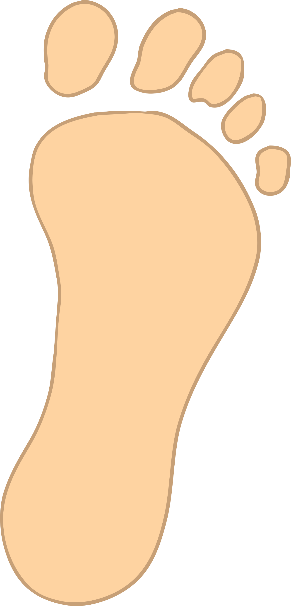 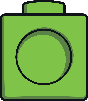 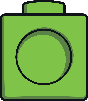 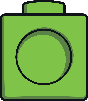 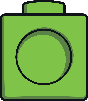 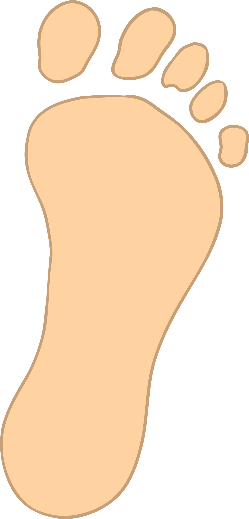 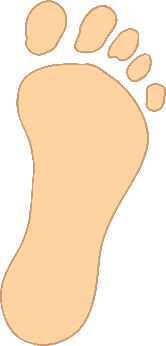 It wasn’t me, my footprint is 7 cubes long. Try again.
It wasn’t me, my footprint is 4 cubes long. Try again.
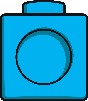 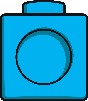 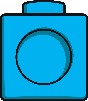 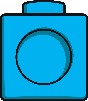 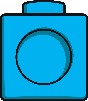 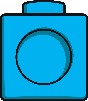 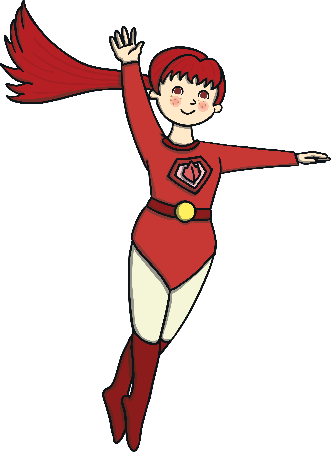 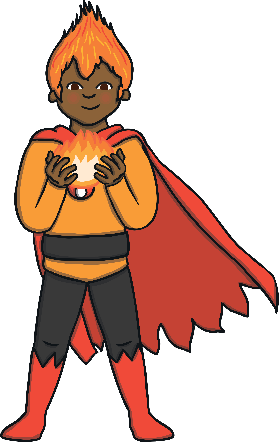 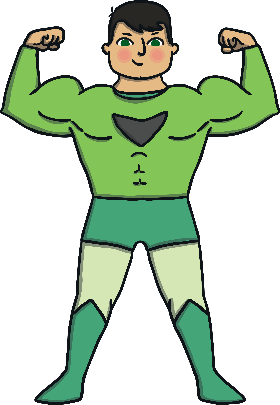 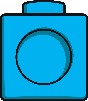 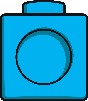 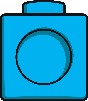 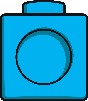 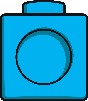 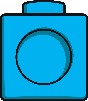 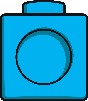 Next
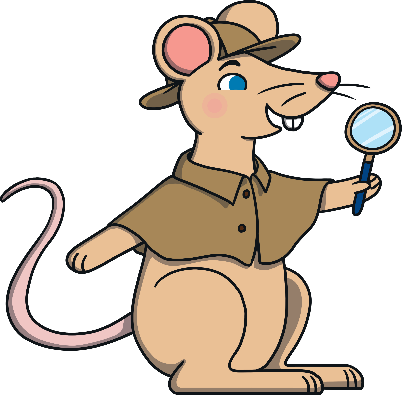 I found a footprint that is 3 cubes long.
Who does it belong to? How can you work it out?
That’s right!
My footprint is 3 cubes long.
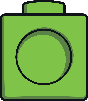 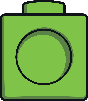 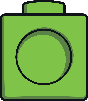 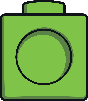 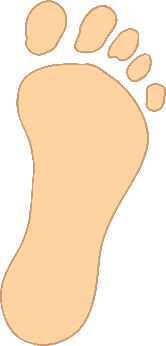 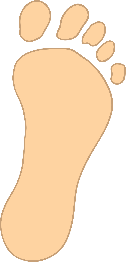 It wasn’t me, my footprint is 2 cubes long. Try again.
It wasn’t me, my footprint is 4 cubes long. Try again.
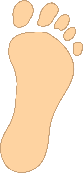 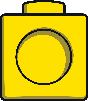 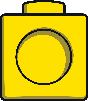 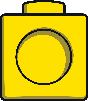 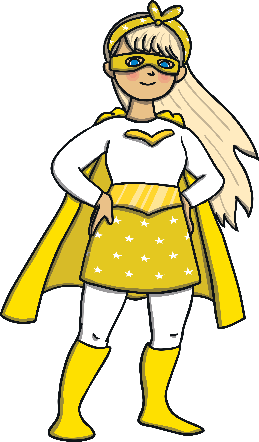 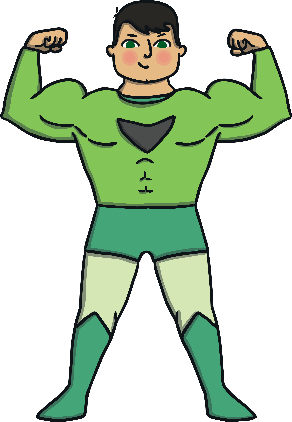 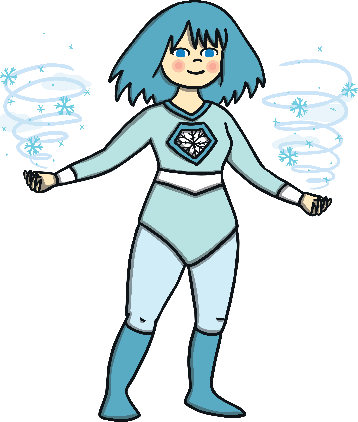 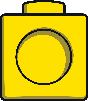 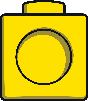 Next
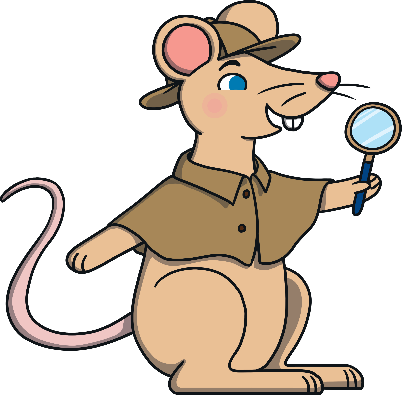 I found a footprint that is 8 cubes long.
Who does it belong to? How can you work it out?
That’s right!
My footprint is 8 cubes long.
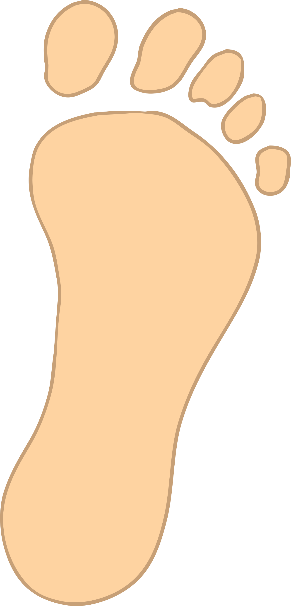 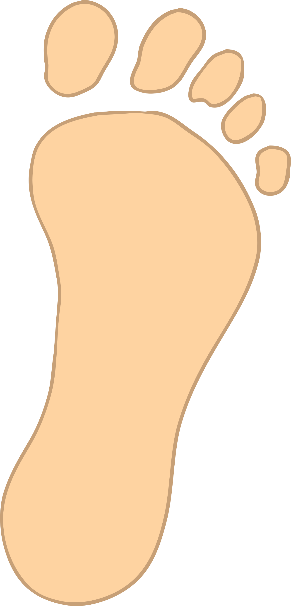 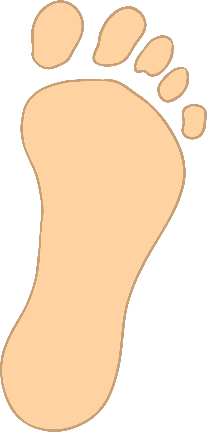 It wasn’t me, my footprint is 7 cubes long. Try again.
It wasn’t me, my footprint is 5 cubes long. Try again.
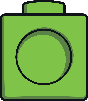 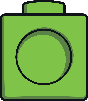 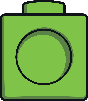 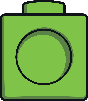 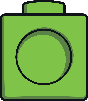 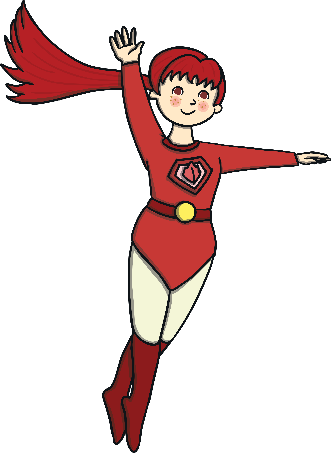 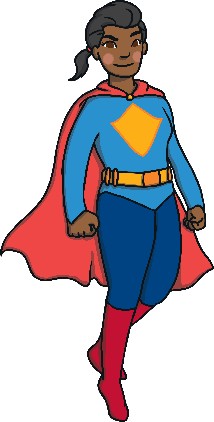 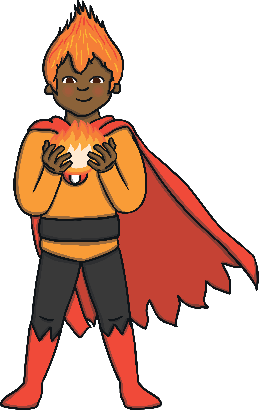 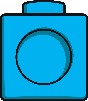 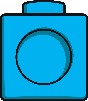 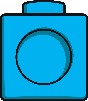 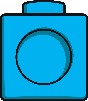 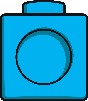 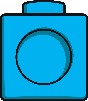 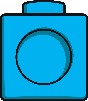 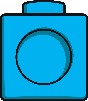 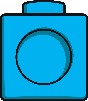 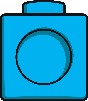 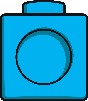 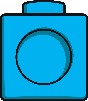 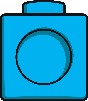 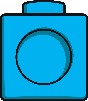 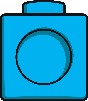 Next
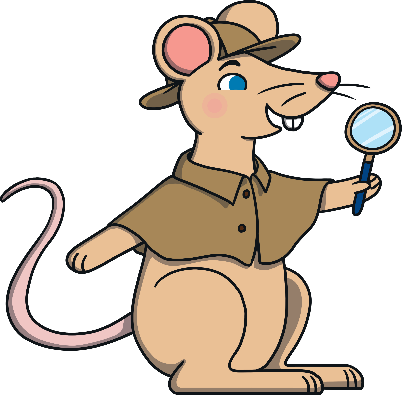 Can you help me work out whose footprint this is?
Can you estimate how many cubes long the footprint might be? Click on the footprint to count the cubes.
That’s right!
My footprint is 9 cubes long.
It wasn’t me! My footprint is 11 cubes long. Try again.
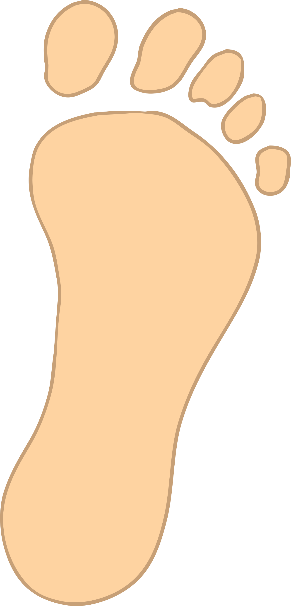 My footprint is 9 cubes long.
My footprint is 11 cubes long.
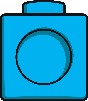 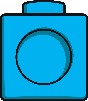 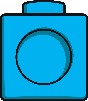 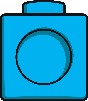 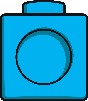 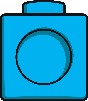 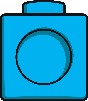 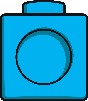 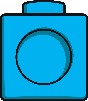 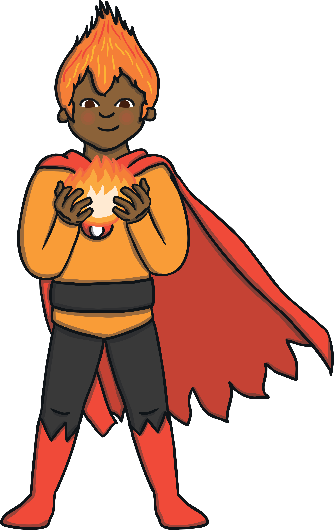 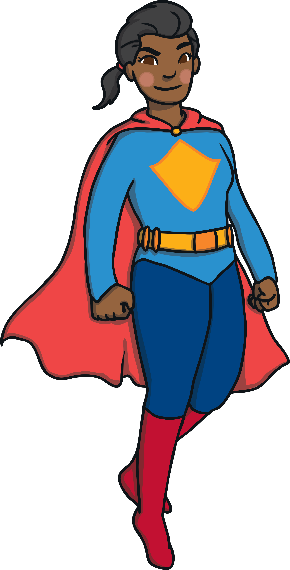 Next
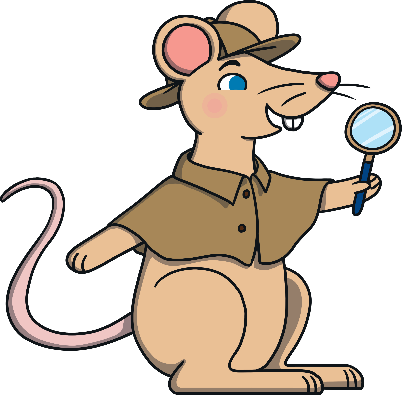 Can you help me work out whose footprint this is?
Can you estimate how many cubes long the footprint might be? Click on the footprint to count the cubes.
That’s right!
My footprint is 12 cubes long.
It wasn’t me! My footprint is 10 cubes long. Try again.
My footprint is 12 cubes long.
My footprint is 10 cubes long.
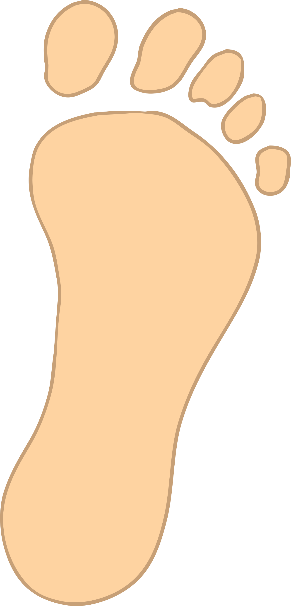 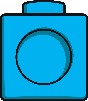 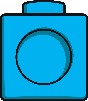 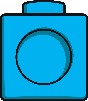 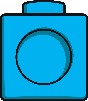 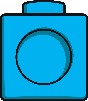 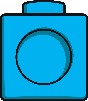 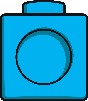 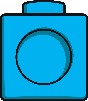 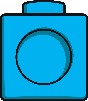 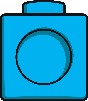 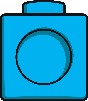 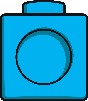 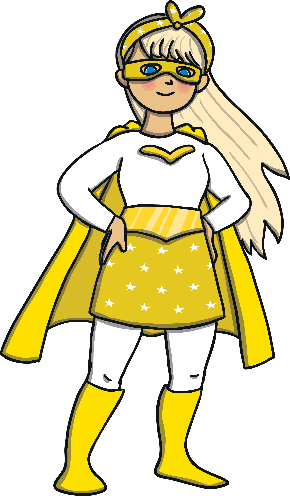 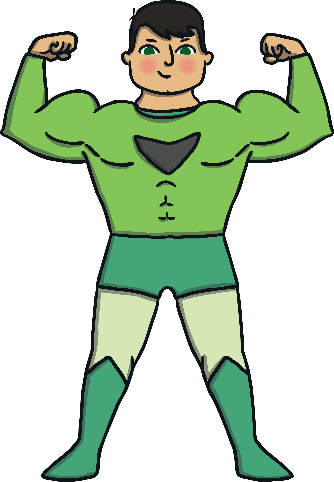 Next
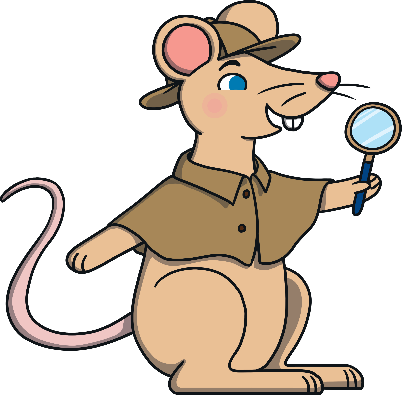 Can you help me work out whose footprint this is?
Can you estimate how many cubes long the footprint might be? Click on the footprint to count the cubes.
That’s right!
My footprint is 7 cubes long.
It wasn’t me! My footprint is 8 cubes long. Try again.
My footprint is 8 cubes long.
My footprint is 7 cubes long.
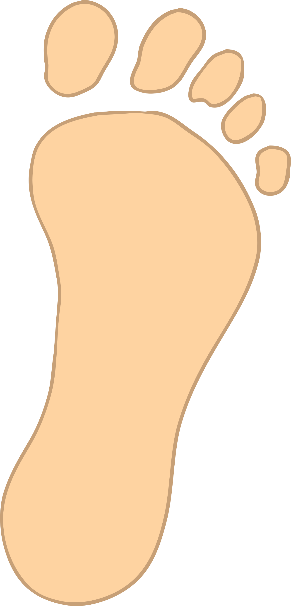 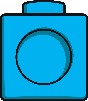 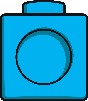 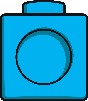 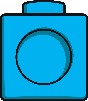 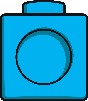 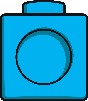 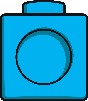 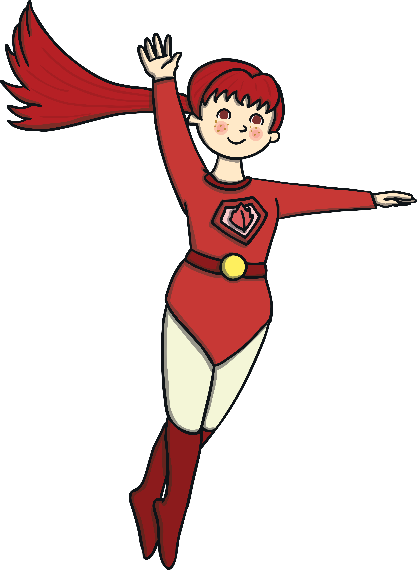 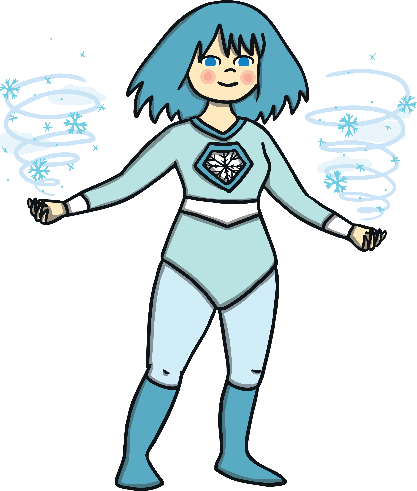 End
Thank you for helping me
to solve the mysteries!
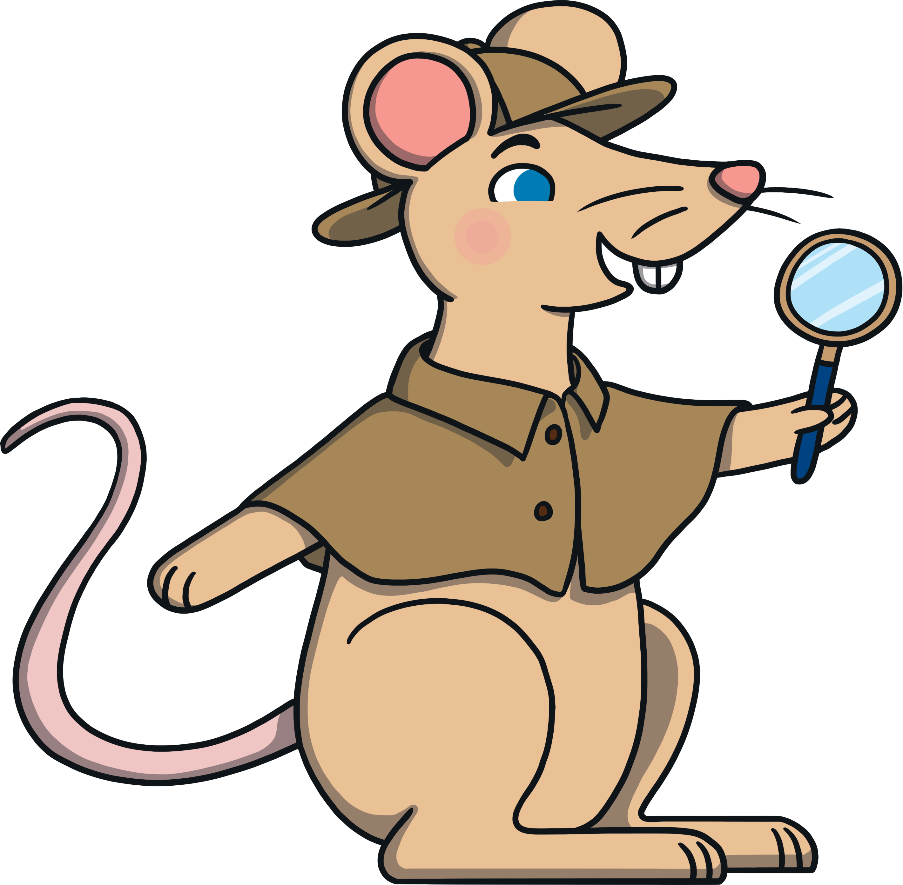 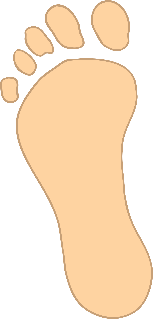 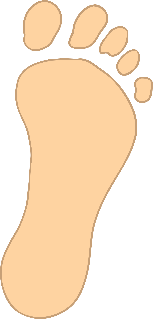 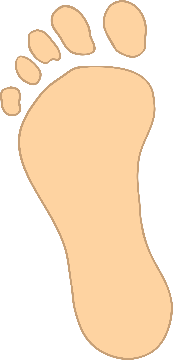 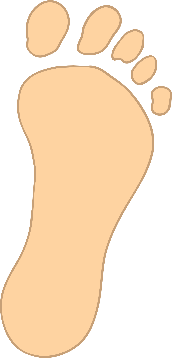